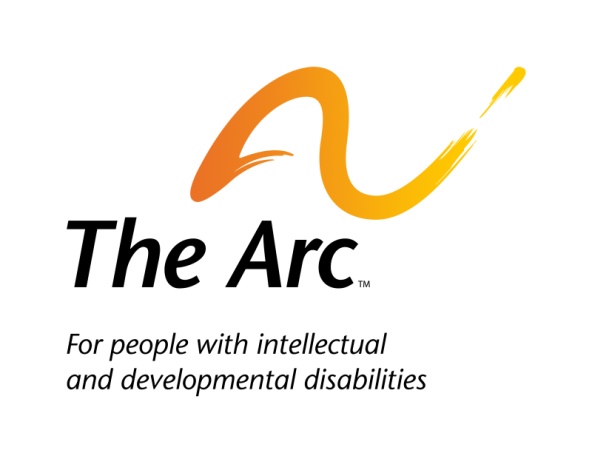 SAFA Network Update
SAMHSA FASD Expert Panel MeetingBFSS Conference – Arlington, Virginia
May 1, 2012
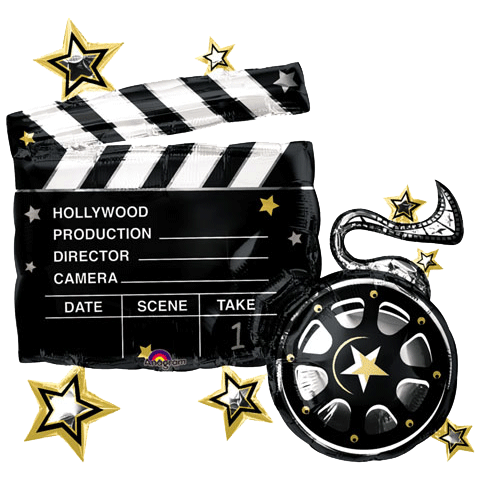 SAFA’s Main Goals
Provide Track for Self-Advocates at the annual BFSS Meetings (2011/2012)
Hold conference calls/webinars throughout the project period
Take SAFA on the road by exhibiting and presenting at national conferences
Identify and work toward personal goals and group goals
SAFA Exhibits & Presentations
The Arc’s National ConventionDenver, ColoradoSeptember 17-19
National Federation of Families for Children’s Mental HealthWashington, D.C.November 18-20
TASH National ConferenceAtlanta, GeorgiaNovember 30-December 3
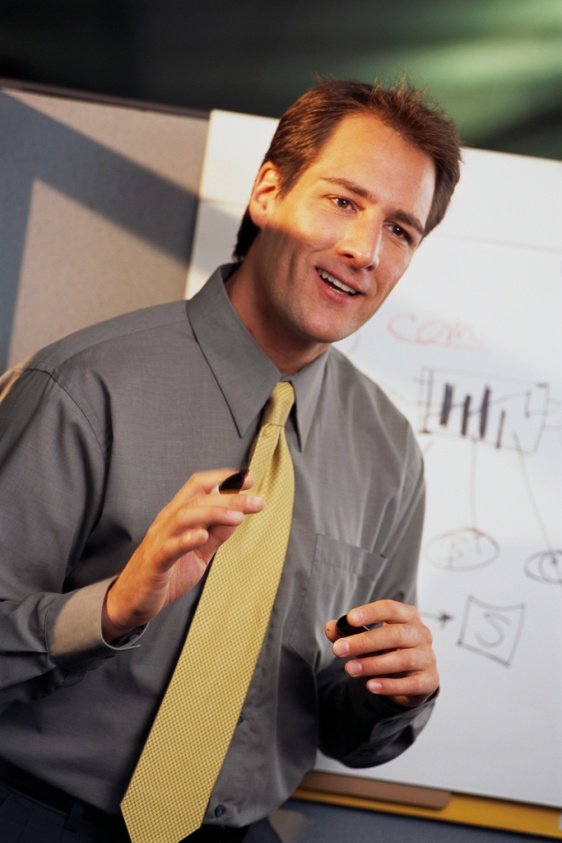 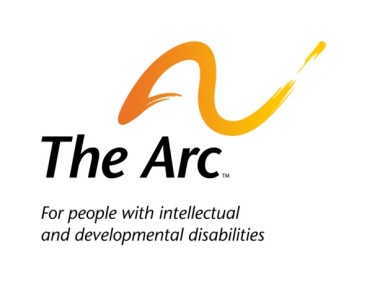 [Speaker Notes: One major goal of our project is to get the word out about who the SAFA Network is and try to get more people involved. One way we’ve been doing this is exhibiting at different conferences. These are the places we’ve been.]
SAFA Network Education Event
Ft. Lauderdale, Florida – May 2012
Invited two trainers to assist
Offered separate sessions for self-advocates and support persons
Purpose: 
Provide orientation to SAFA 
Increased bonding/networking
Develop Guidelines for SAFA members
Strategic Planning / sustainability
[Speaker Notes: SAFA saw the need to hold an additional meeting that was not originally planned. 

Provide orientation to SAFA – As a new group of advocates we are still establishing who we are and what we want, and still learning about SAFA and self-advocacy and what that means to us. This event helped us learn more about our own dreams and the dreams of other members in SAFA. 

We were also able to have separate sessions for the first time (we had a session while our support persons went to their own session), which ended up being a great opportunity for both self-advocates and support persons. We liked having our own time to talk just with each other.
 
Increased bonding/networking – It’s hard to get to know each other well by conference calls alone, we really need times of face to face talking and laughing, learning together and supporting each other.  We really liked hanging out at the pool and swimming together. We don’t get to do this very often at home with other people with FASD.

Establish healthy/safe boundaries – Trainers Shirley Paceley and Krescene Beck came to the meeting to talk about the importance of having safe boundaries in SAFA. For example, we won’t be dating each other if we are in SAFA, and if anyone sends us a sexually inappropriate email, phone call, etc. we will tell our support person or Leigh Ann. 

Begin sustainability discussion – Sharon who is a consultant for SAFA came to talk to us about what we like best about SAFA and what we want to do in the future. It was a great opportunity to talk about what we want most as people with FASD and as SAFA members too.]
SAFA Members – March 2012
SAFA Members & Support Persons
SAFA Network Members (2011)
Alaska – Nick Otness (newest member)
Arizona – John Kellerman
California – Morgan Fawcett, Ricki Nelson
Illinois – Emily Travis
Michigan – Tony Kezenius & Rob Wybrecht
Minnesota – Richard Walinski
Montana – Melissa Clark
Nevada – Amanda Oliver Blaine
New York – Jasmine Suarez-O’Conner
Ohio – Sarah Kyser
Washington, DC – Sam Mabie
Washington – Tessa Barnes Gelo
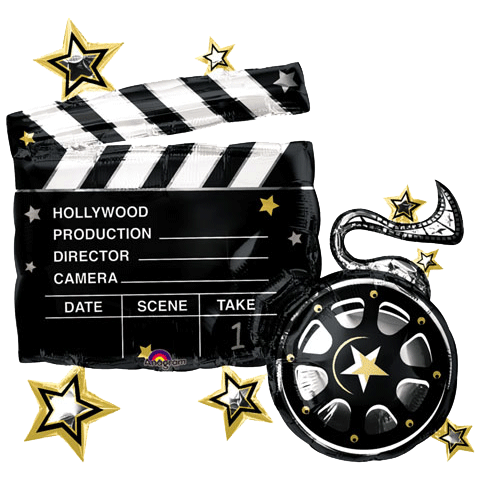 [Speaker Notes: SAFA began with a total of 14 members (including Jasmine and Rob who are SAFA staff) in these states.]
SAFA Network Members (2012)
Alaska – Marlene Attla
Colorado – Alicia Bisgard
Florida – Seth Shea
Michigan - Erin DeKorte
New Hampshire – Patrick Spencer
Pennsylvania – Jean Searle
South Carolina – Nicholas Rife
Tennessee – Paul McAndrew
Texas - Nicholas Lewis
Wisconsin - Patrick Hanson
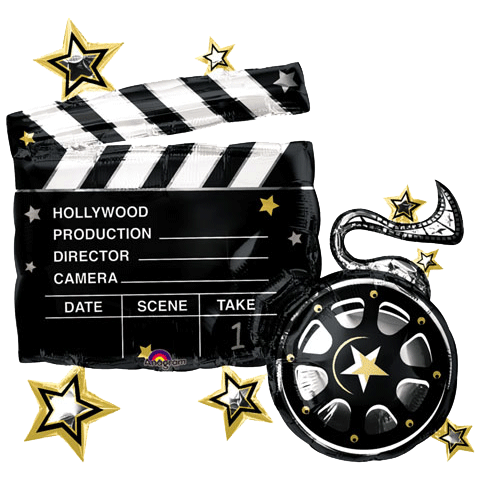 10 NEW 
SAFAMEMBERS 

TOTAL OF 23 MEMBERS
[Speaker Notes: These are our newest members, and we mean NEW! This is the first time for them to meet with current SAFA members at this BFSS conference, and we are so excited they are joining SAFA. 

As before when we selected past members, we selected the new members based on 4 criteria to help create a balance of individuals in the group – we looked at the person’s state of residence, age, sex (male or female), adopted or not. 
As of today we have a total of 23 Members.

Please make sure to visit SAFA’s exhibit to see our poster and talk to some of the SAFA members one on one!]
Who is SAFA Today?
19 states represented
13 male and 10 female members
Some members are adopted and some are not
Both young and old (youngest member is 18, oldest is 52)
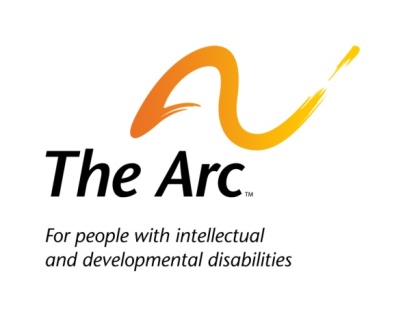 [Speaker Notes: Choosing people from a state where SAFA had no representation (We now cover 19 different states)
Balance of males and females (We have 13 males and 10 females)
Balance of individuals with Birth Moms and those who were adopted
Balance of all ages, from 18 and on. Our youngest member is 18 and oldest is 52]
Planning for SAFA Track at BFSS
SAFA agenda – by and for SAFA members (we looked closely at last year’s evaluations and feedback)
SAFA staff had weekly calls with SAMHSA staff to make this year’s track even better than the first!

SAFA staff had two conference calls – one with 10 new members, and one with all members to go over the agenda and answer questions
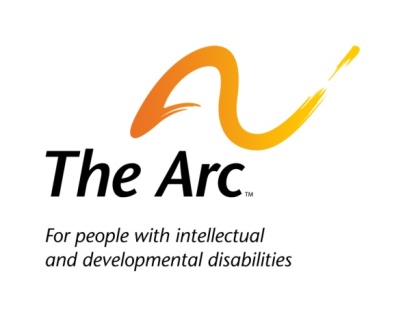 [Speaker Notes: Planning is a very fluid and flexible process! We are so appreciative to SAMHSA for allowing us the opportunity the freedom to hear from all voices of self-advocates and support persons to create an agenda/meeting this is truly responsive to the needs of the self-advocates themselves! 

Many thanks to Andrea for providing such incredible support for the planning of this year’s SAFA track!]
Planning for SAFA Track at BFSS
New poster including new members(please visit SAFA’s Exhibit!)
New brochure including new members
Getting to Know Each Other and Our Nation’s Capitol Networking Event – putting advocacy into practice!
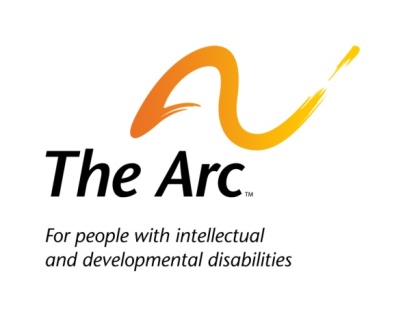 Future Activities
Create SAFA web site
Housed on The Arc’s site
Place for members to connect and stay in touch virtually

Create sustainability plan
One session devoted to this at BFSS
Further define SAFA’s vision & mission
Explore strategies to maintain and expand SAFA Network
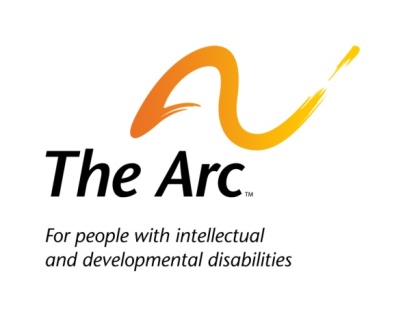 [Speaker Notes: Here’s what we have coming up!]
SAFA’s Vision – DRAFT ONLY
Achieve personal goals, help other members achieve theirs, and make a difference in our communities
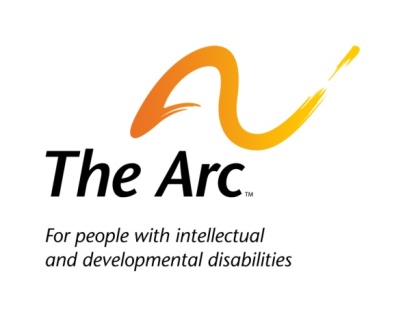 [Speaker Notes: SAMHSA brought in Sharon Dorfman to consult with SAFA – she is helping us develop a sustainability plan, and also helping us further define our vision and mission. 

Based on feedback she received from members at the Florida meeting, this draft vision was written and will be discussed at this conference. SAFA will need a strong vision and mission as we move on and look for future funding.]
SAFA’s Mission – DRAFT ONLY
Provide opportunities for adults with FASD to connect with and support each other
Improve quality of life for members and others affected by FASD
Advocate for services needed by individuals with FASD
Educate professionals and the public about the importance of preventing FASD
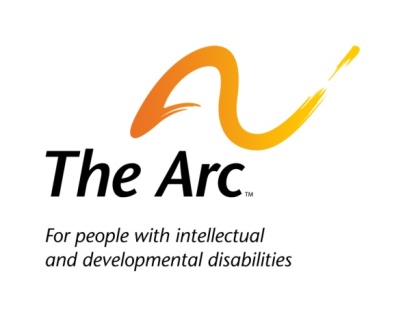 Looking to the Future…
As SAFA looks to the future, The Arc will assist by:
Maintaining SAFA website
Updating membership database
Reviewing applications for membership and add new names to database
Responding to inquiries about SAFA
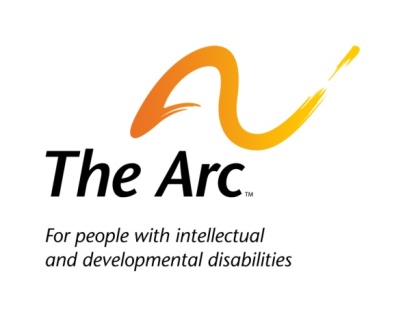 Questions? Comments?
SAFA Project
Coordinators
Rob Wybrecht
rob1195@yahoo.com
616.241.9126 

Jasmine Suarez
O’Conner
Doconno2@nycap.rr.cm
518.346.1715
SAFA Project Liaison
Leigh Ann Davis
ldavis@thearc.org
202.534.3727
	The SAFA Network
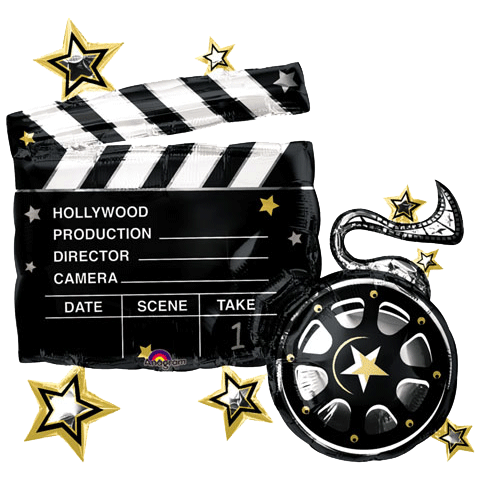 [Speaker Notes: Questions?]